CE EN 547 – BRIGHAM YOUNG UNIVERSITY
MODFLOW Solvers
Lecture Objectives
Understand how an iterative solver works
Know the basic solver parameters and understand how they impact the solver
Understand how and why solvers don’t converge
Know how to troubleshoot solver convergence problems
Iterative Solvers
Starting head values are iteratively “tweaked” until head differences satisfy governing equation
Each solver uses a different algorithm to modify heads
Sometimes we need to switch solvers or tweak solver parameters to get a model to converge
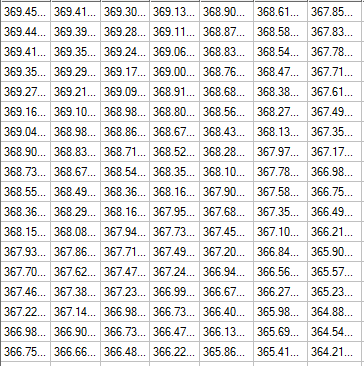 Solver Packages
Basic Solver Options
Max number of iterations
Iteration stops at this point regardless of convergence
Convergence tolerance
Iteration stops if max head change is less than this amount
Acceleration parameter
Controls the amount of adjustment made to heads at each iteration
Options
=1.0  Default value. Head changes standard amount determined by solver
<1.0  Head change is reduced. Improves convergence but results in slower solution
>1.0  Converges faster but may be unstable
Solver Comparison
Using MODFLOW 2000
Run on Intel Core2 Quad CPU 2.4 GHz
Initial condition the same for all solvers
Starting heads = constant value OR
Starting heads = top of grid
HCLOSE = .001
RCLOSE = .001 (all solvers except SIP)
Solver Comparison Case #1
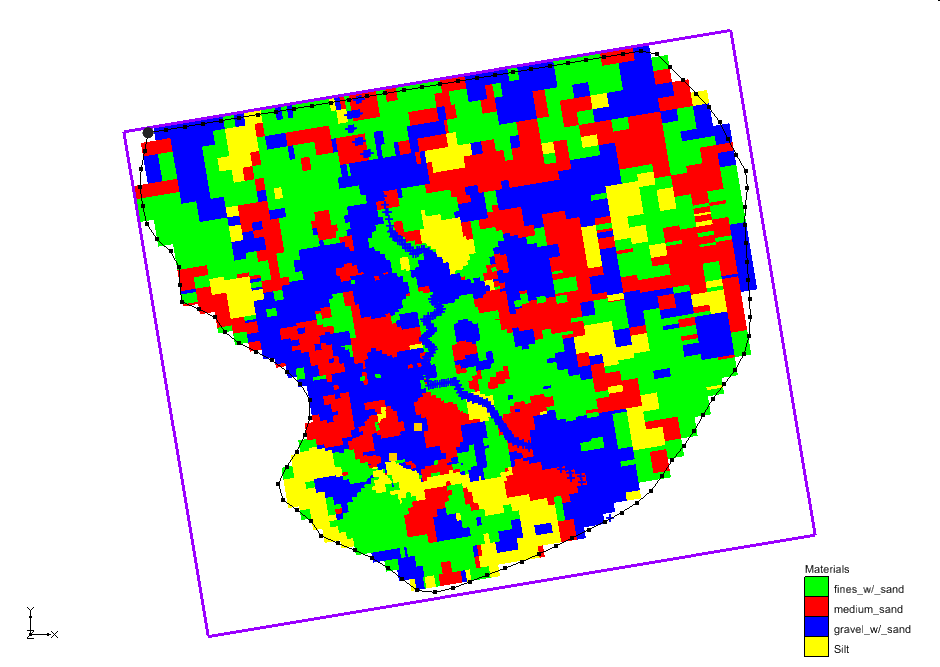 Woburn model
HUF package
8 layers
152,880 cells
*had to reduce acc. param to 0.25 in order to converge
Solver Comparison Case #2
Head = 110 m
One layer model
Unconfined
96,000 cells
Injection Wells
Extraction Wells
*had to reduce acc. param to 0.1 in order to converge, large flow budget error
Head = 90 m
Solver Comparison Case #3
Head = 110 m
Same as previous
Increased num cells to 216,000
Injection Wells
Extraction Wells
*had to reduce acc. param to 0.05 in order to converge, large flow budget error
Head = 90 m
Solver Comparison Case #4
Head = 110 m
Same as previous
Changed to transient
4 stress periods, 10 time steps
Injection Wells
Extraction Wells
Head = 90 m
*had to reduce acc. param to 0.05 in order to converge, large flow budget error
Solver Comparison Case #5
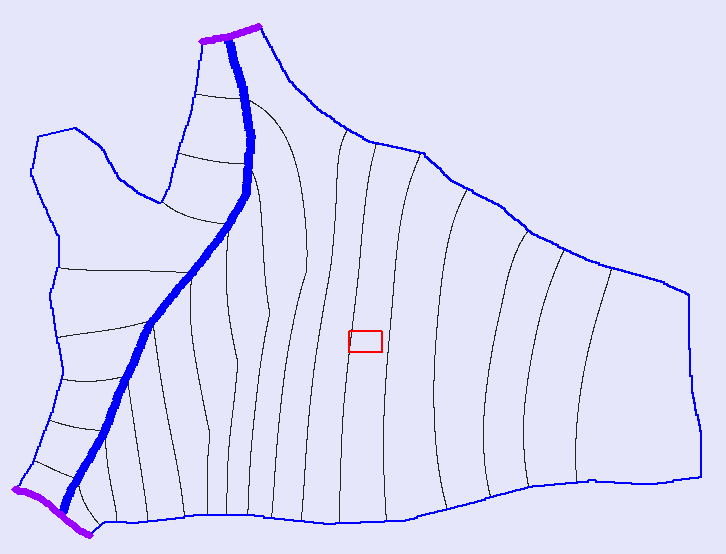 Two layer model
Unconfined
Steady state
600,000 cells
*had to reduce acc. param to 0.05 in order to converge
Solver Comparison Summary
*had to reduce acc. param in order to converge, some of the models had large flow budget error
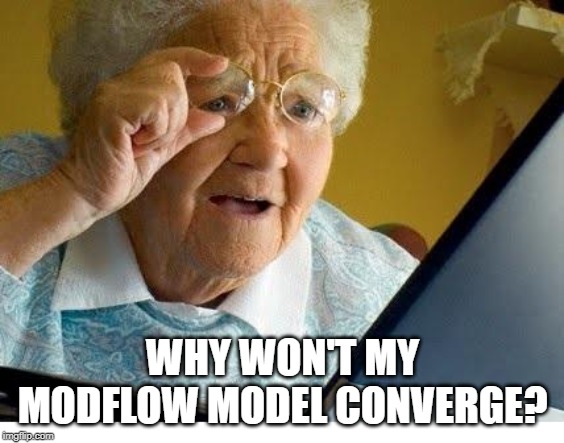 Improper aquifer properties
Unbalanced flow budget
Improper initial conditions
Improper boundary conditions
Wetting and drying issues
Highly sensitive model
Etc.
Troubleshooting Steps
Review command line output from MODFLOW (Run MODFLOW Window)
Run Model Checker
Look in MODFLOW output file (*.OUT)
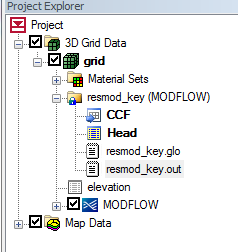 Wetting and Drying
With most solvers, if head drops below bottom of cell, the cell becomes dry and is “turned off”
Can occur during any portion (iteration) of solution process, not just at end of time step
Causes
Head overshoot
Model parameters
Transient conditions
Head overshoot
Starting head
Cell goes “dry”, and is turned off during remainder of simulation
Solver guesses how much to adjust head downward
“Final” head
“Final” head
Bottom elevation
Bottom elevation
Computed head
Initial Condition
After One Iteration
Eliminating Head Overshoot
Starting head
Starting head is closer to final head
Iteration #1
Starting head
Iteration #2
Iteration #3
“Final” head
“Final” head
Bottom elevation
Bottom elevation
Reduce Acceleration Parameter
Improve Starting Head Estimates
Model Parameters
In many cases, cells are going dry due to:
Recharge too low
K too high
Etc.
Solution
Adjust parameters to better calibrate model
Transient Water Table
Transient conditions will cause heads to fluctuate and cells to go dry
Particularly an issue for multi-layer models
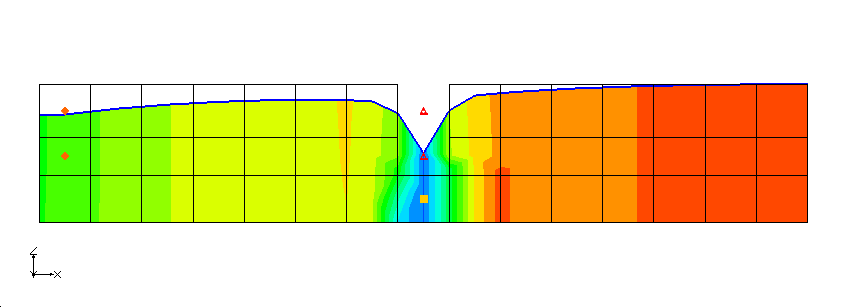 Rewetting Option
Option available in all flow packages (BCF, LPF, HUF)
Off by default
Rewetting increases solution time
May case solution to be less stable
MODFLOW-NWT
New version of MODFLOW released in 2011
Designed to solve nonlinear problems due to unconfined conditions or nonlinear boundary conditions
Best solution for wetting and drying
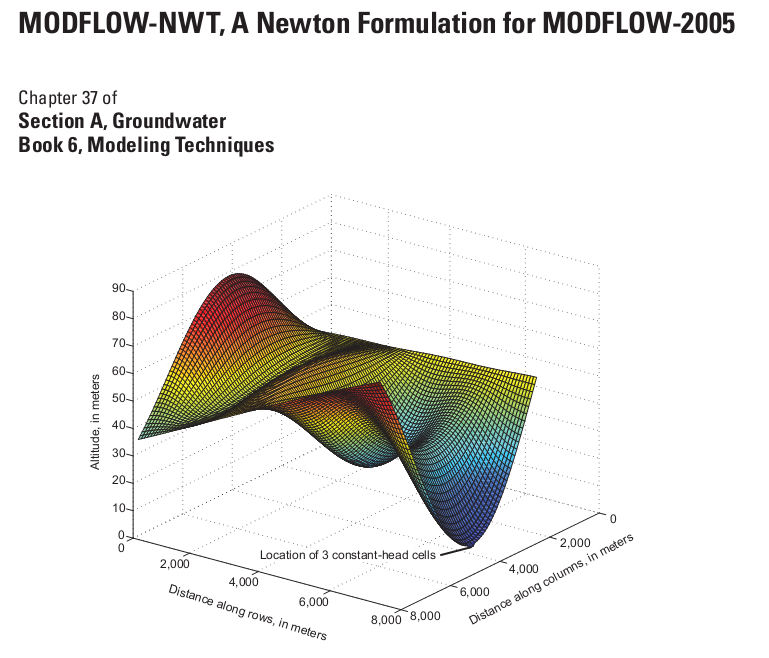